martedì diciasette marzoLO: To talk about what you like to do  during your holiday
Starter: Copy and translate these sentences…
Mi piacerebbe andare in Italia al fine di…
…rilassarmi un poco.
…conoscere persone nuove.
…visitare posti interessanti.
…migliorare la lingua.
…conoscere una cultura differente.
…fare qualcosa di totalmente diverso.
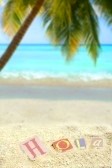 [Speaker Notes: 9y 3.10]
Another way of giving reasons“AL FINE DI+ Infinitive” = in order to…
Mi piacerebbe andare in Italia al fine di…

……rilassarmi un poco.
…conoscere persone nuove
…visitare posti interessanti 
…migliorare la lingua.
…conoscere una cultura  differente.
…fare qualcosa di totalmente diverso.
I’d like to go to Italy in order to


…relax myself a bit.
…meet new people.
…visit places interesting.
…better my language.
…meet a different culture.


…do something totally different.
HOLIDAY ACTIVITIES IN THE PRESENT TENSE
TRADURRE IN INGLESE
DURANTE LE VACANZE…
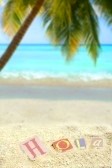 Piste 9, cd 2
Le attivitá da fare in vacanza
Noi________________i monumenti e le opere d’arte (ammirare)
Mia sorella  _________________a cavallo (andare)
Io ______________________ ai concerti (andare)
 Noi ________________________in bicicletta (andare)
Io _______________________ nuove persone (conoscere)
 Noi _______________________aquisti (fare)
 lei _______________________ molte passeggiate (fare)
Io non 	___________________ surf (fare)
Loro ____________________ un giro per la città(fare)
 Io _____________________il sole (prendere)
Noi _____________________molti musei (visitare)
Lui ______________________ a calcio (giocare)
Noi _______________________ all’aperto (mangiare)
Io _________________ il bagno in piscina (fare)